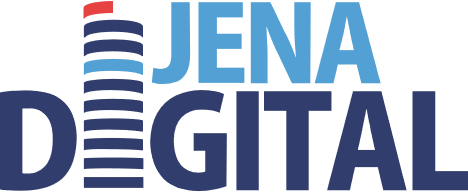 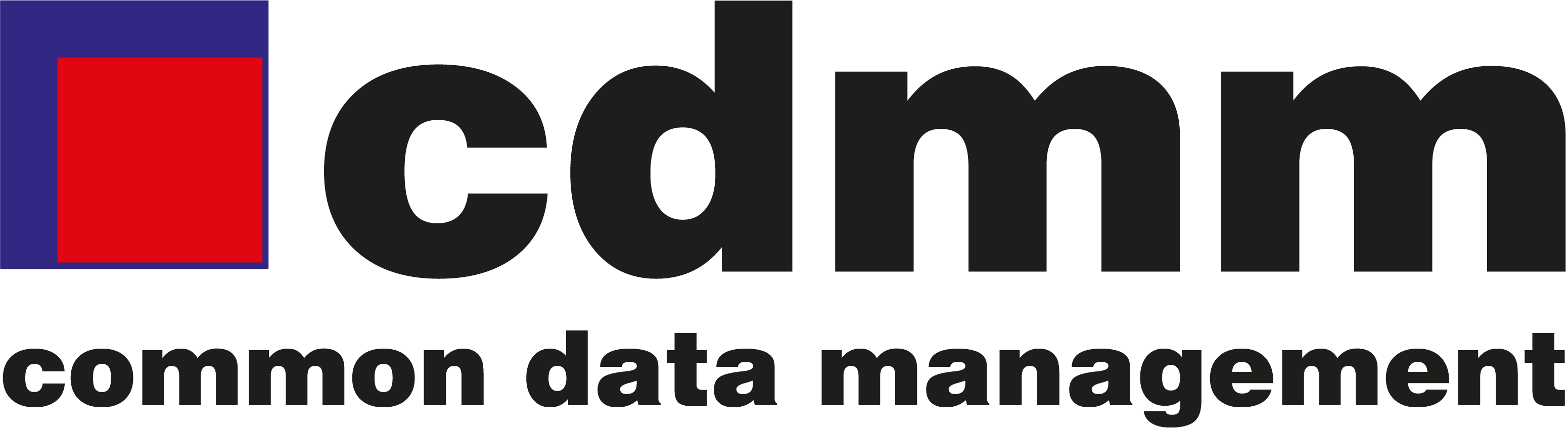 DPP data + DPP system
TechCircle Battery
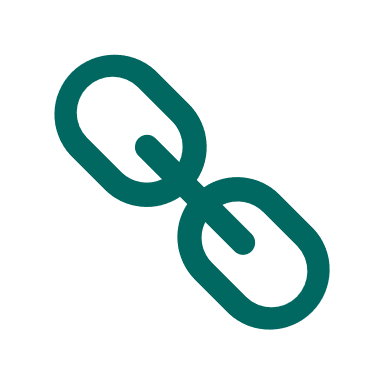 13.02.2025 | JEDI Jena Digital Innovation Hub Jena
Michael Hofmann cdmm | Gunnar Grohmann ACOD
Struktur der vom BMWK orchestrierten Mobiliätswende in Deutschland
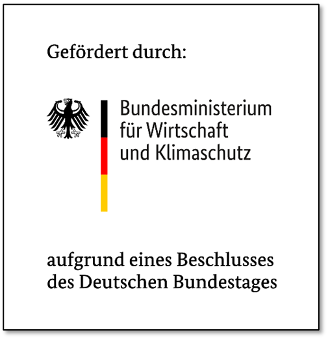 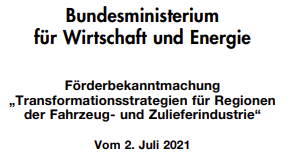 Transformations Hubs
Transformations Netzwerke
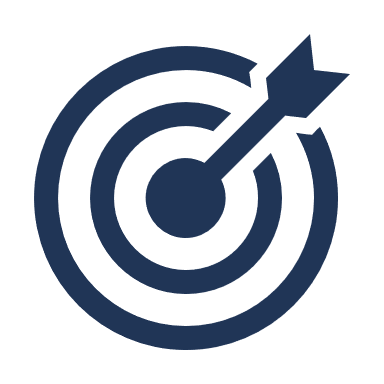 Ziele
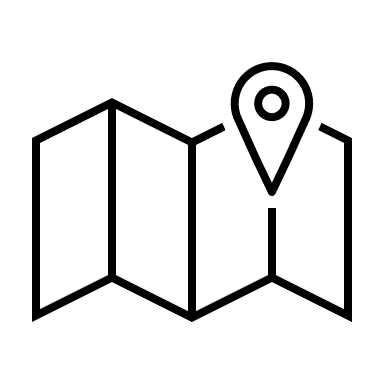 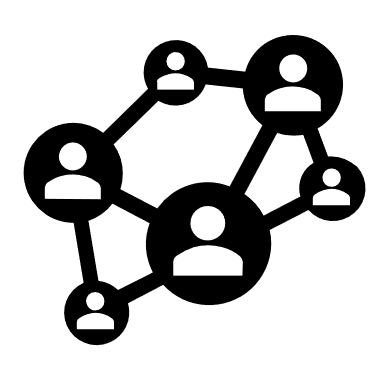 27
Regional
Thematisch
11
Mobilitätswandel unterstützen

Industrieakteure in Deu in der Wertschöpfungskette Batterie fit für die Herausforderungen der Zukunft machen
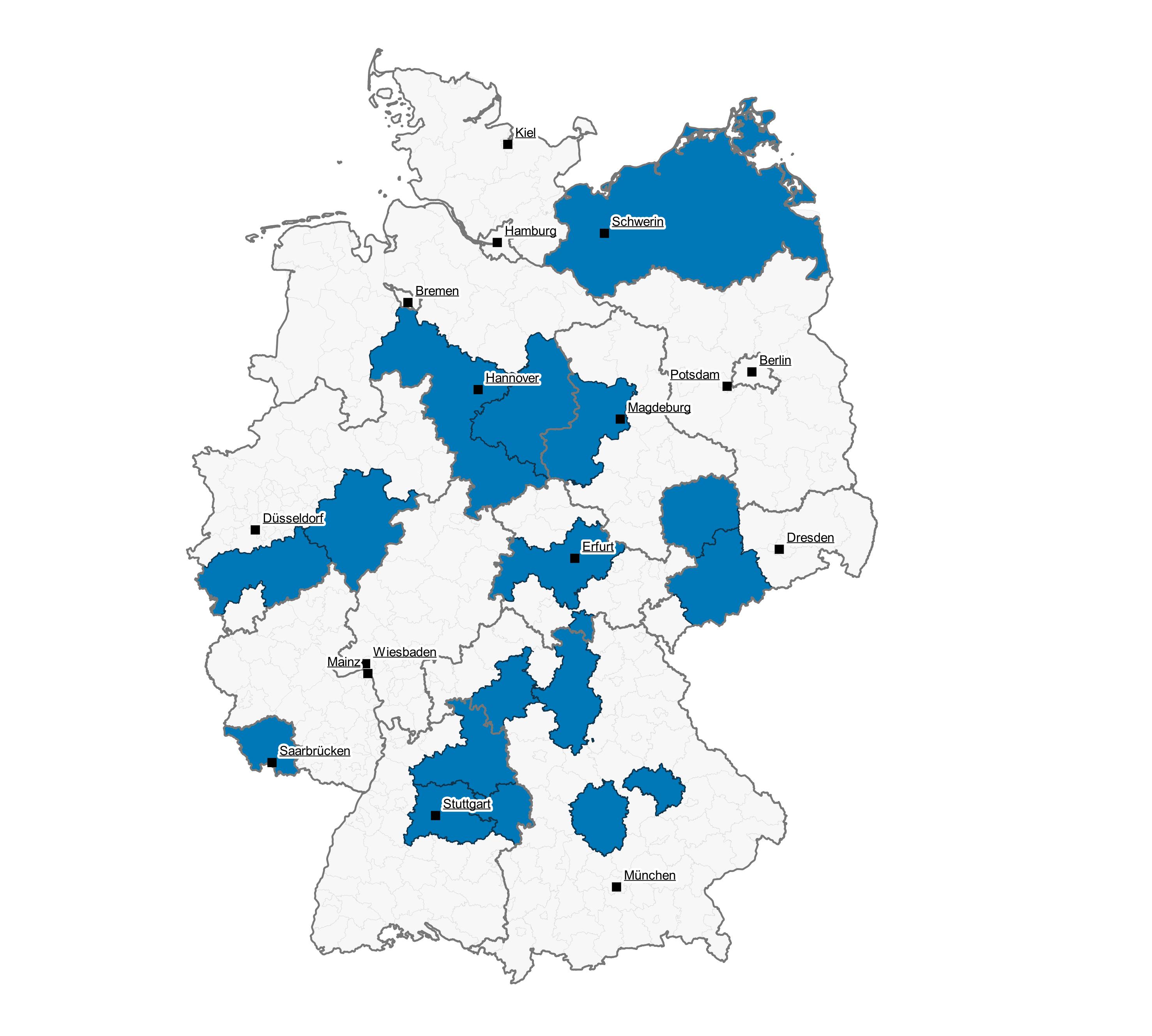 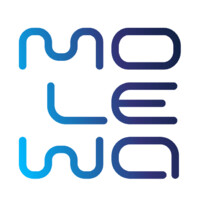 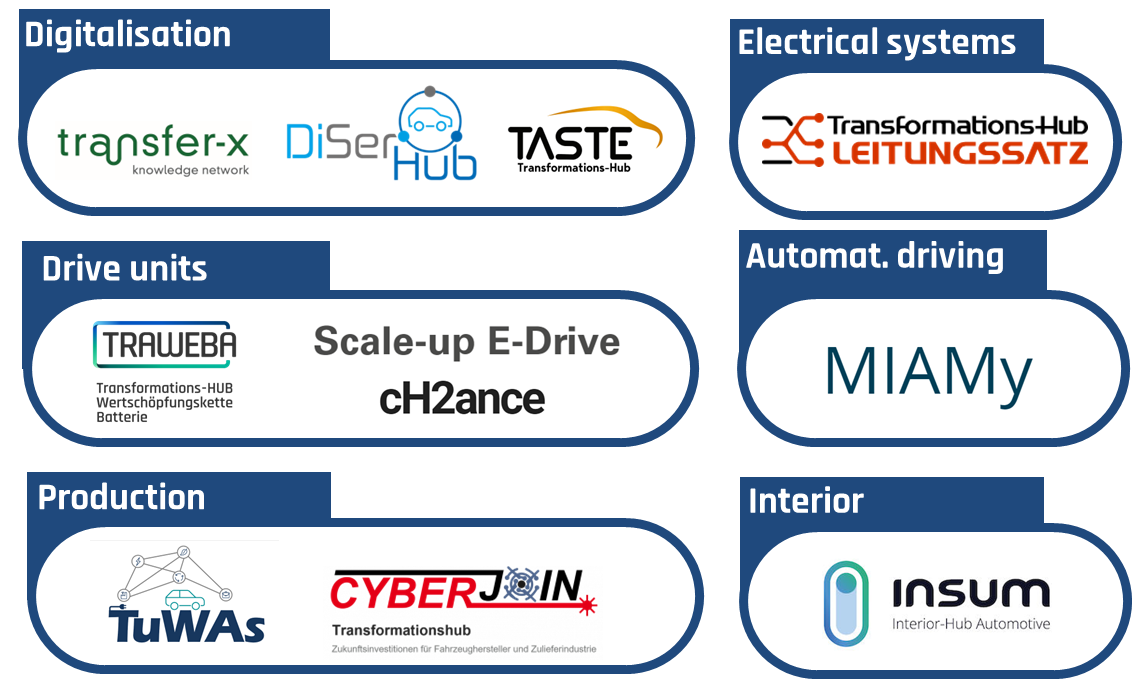 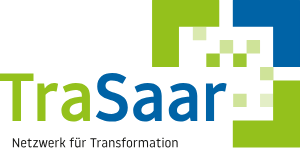 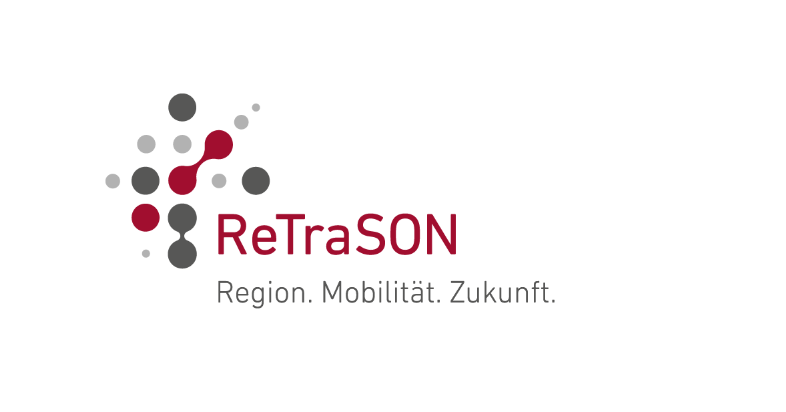 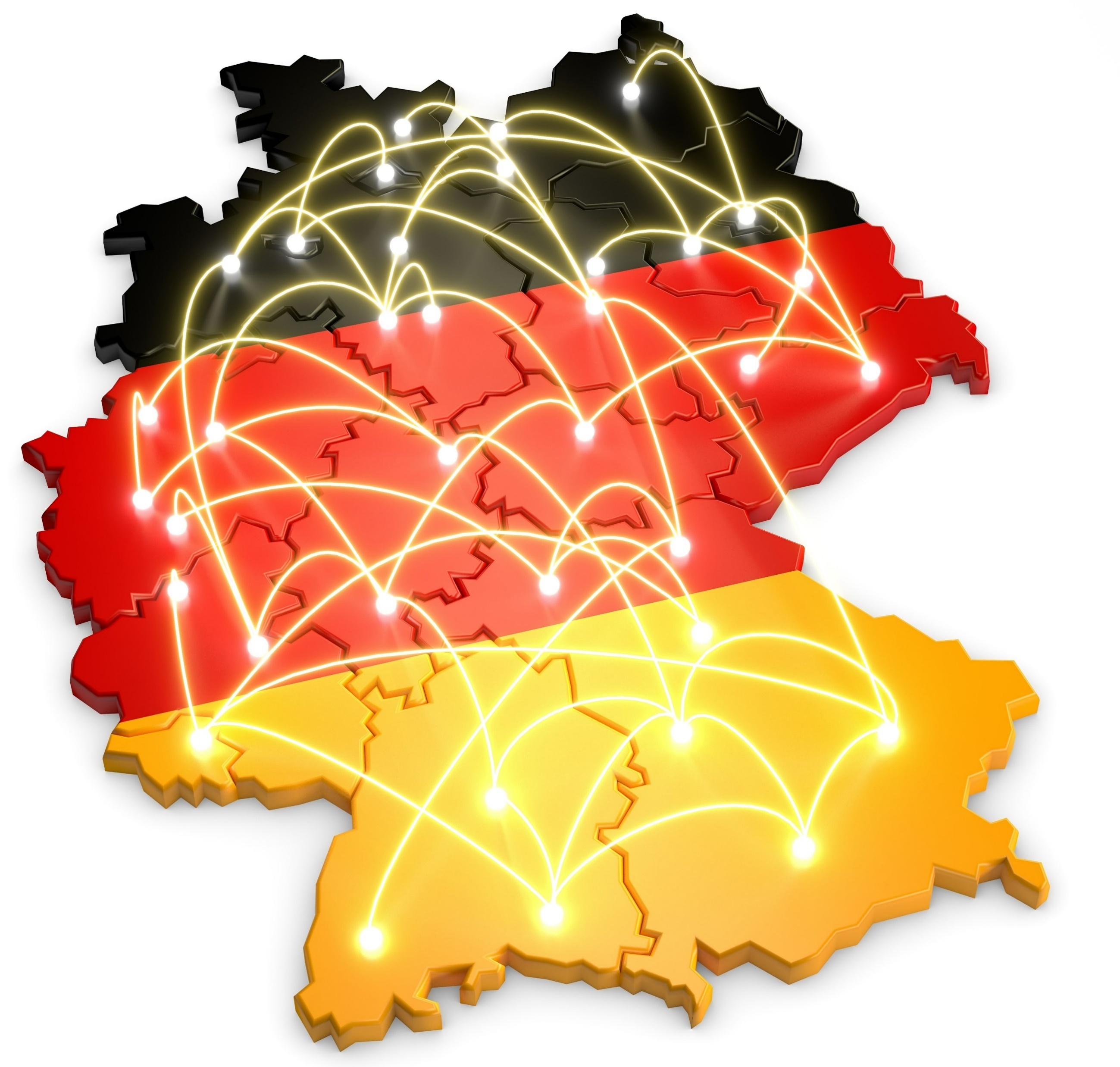 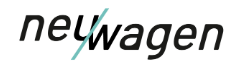 [Speaker Notes: Zu Beginn kurze Vorstellung TRAWEBA; evt. bekannt Partner Hubs Transfer-X und DiserHub]
Konsortium führender Akteure aus Industrie und Forschung …
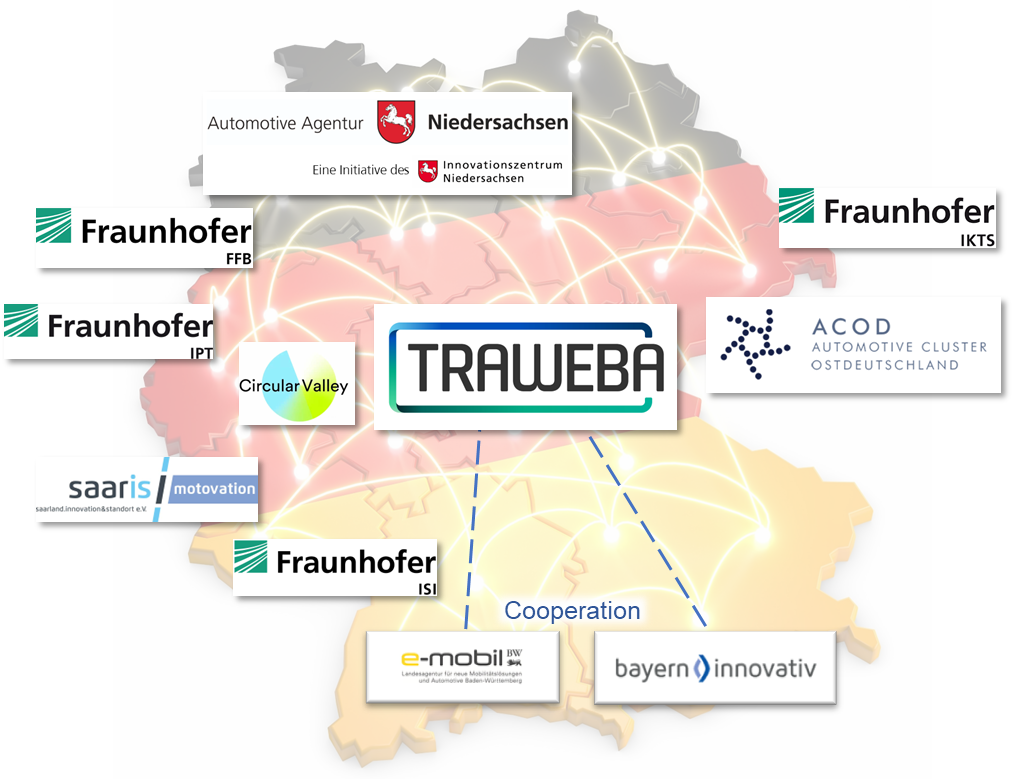 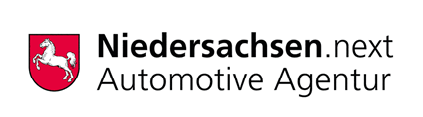 LEAD
… für eine effektivere Batterie-Wertschöpfungskette
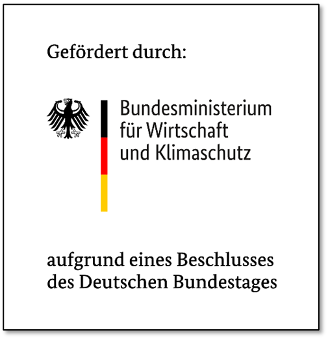 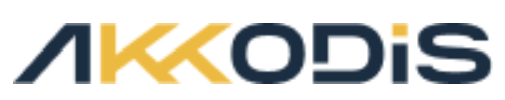 TraWeBa zielt darauf…
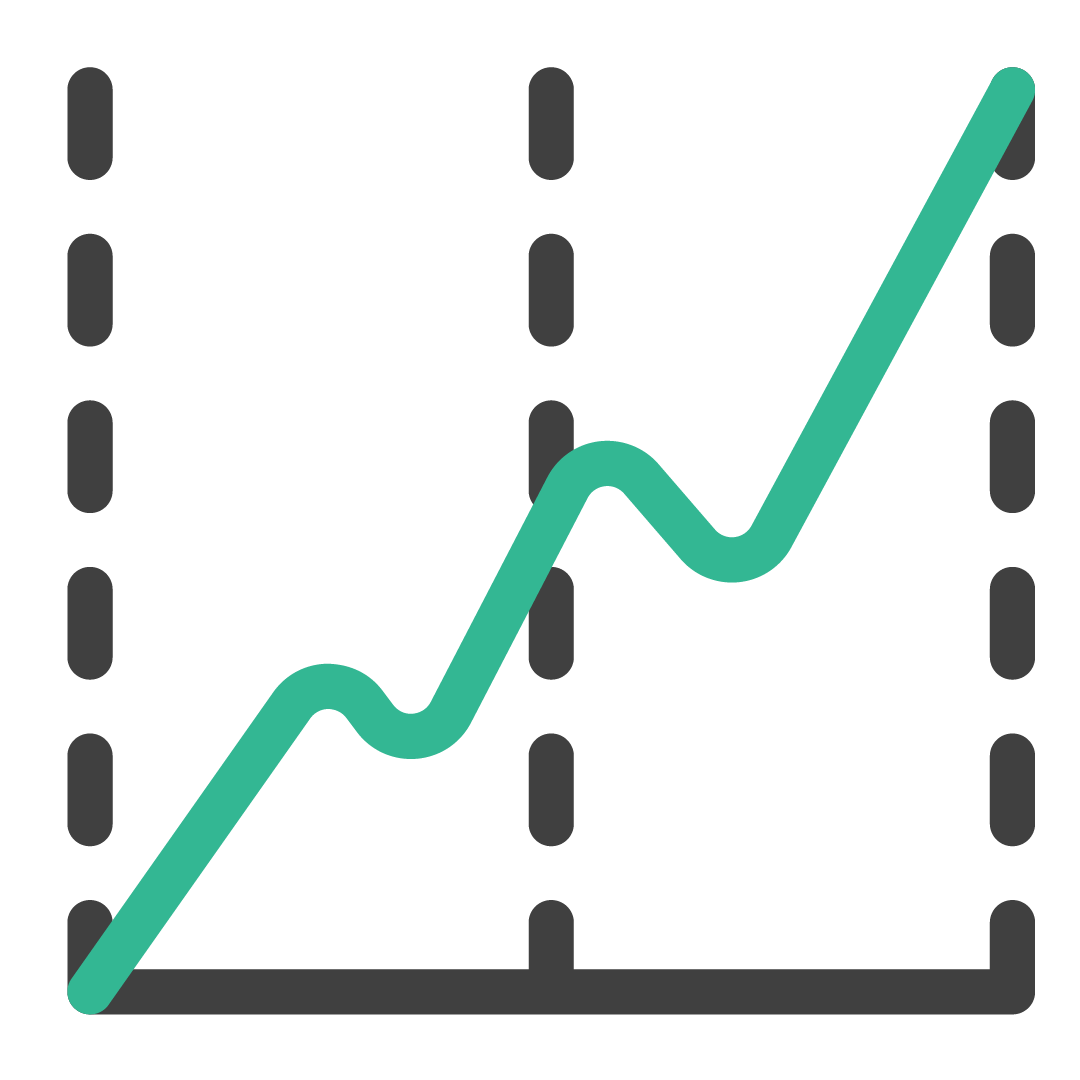 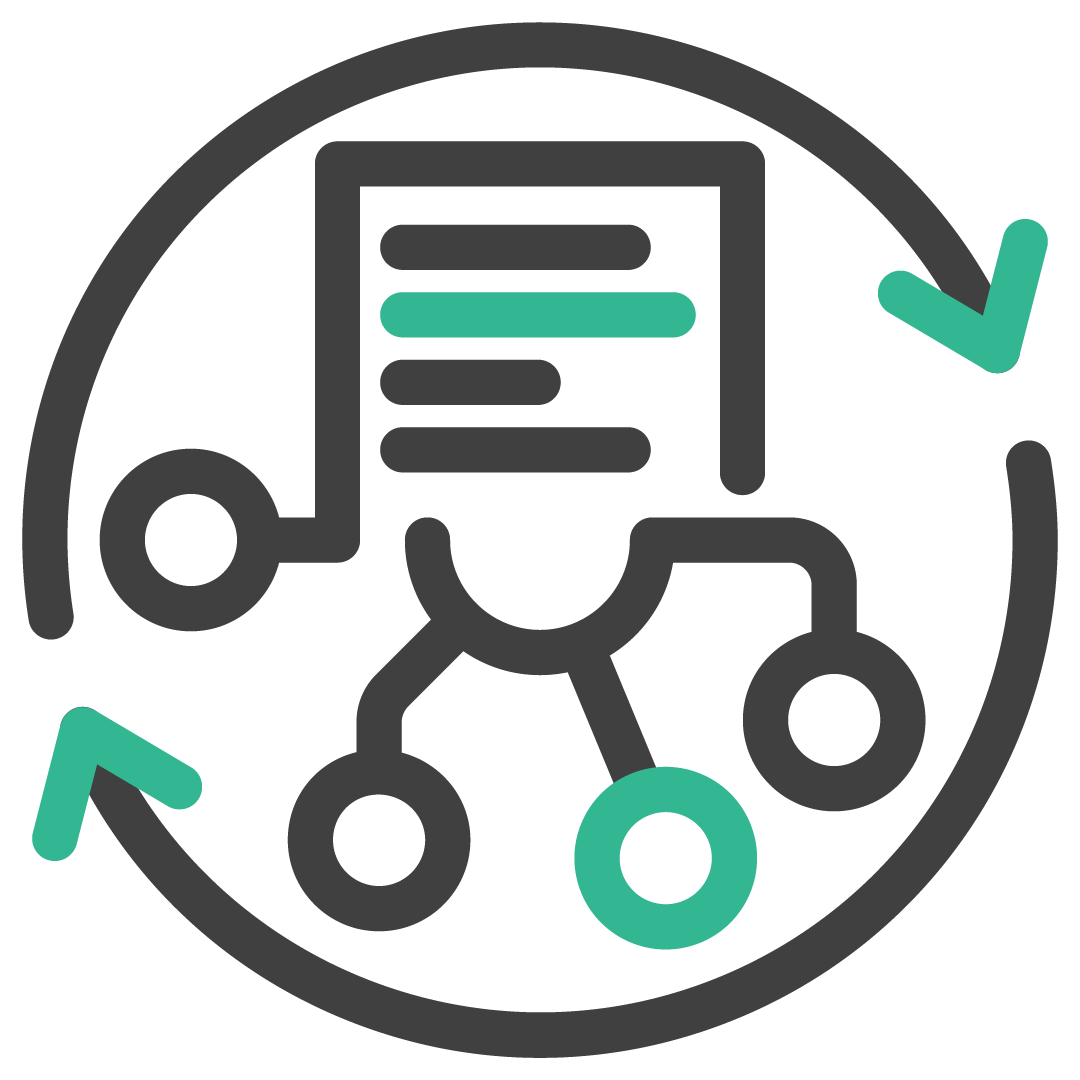 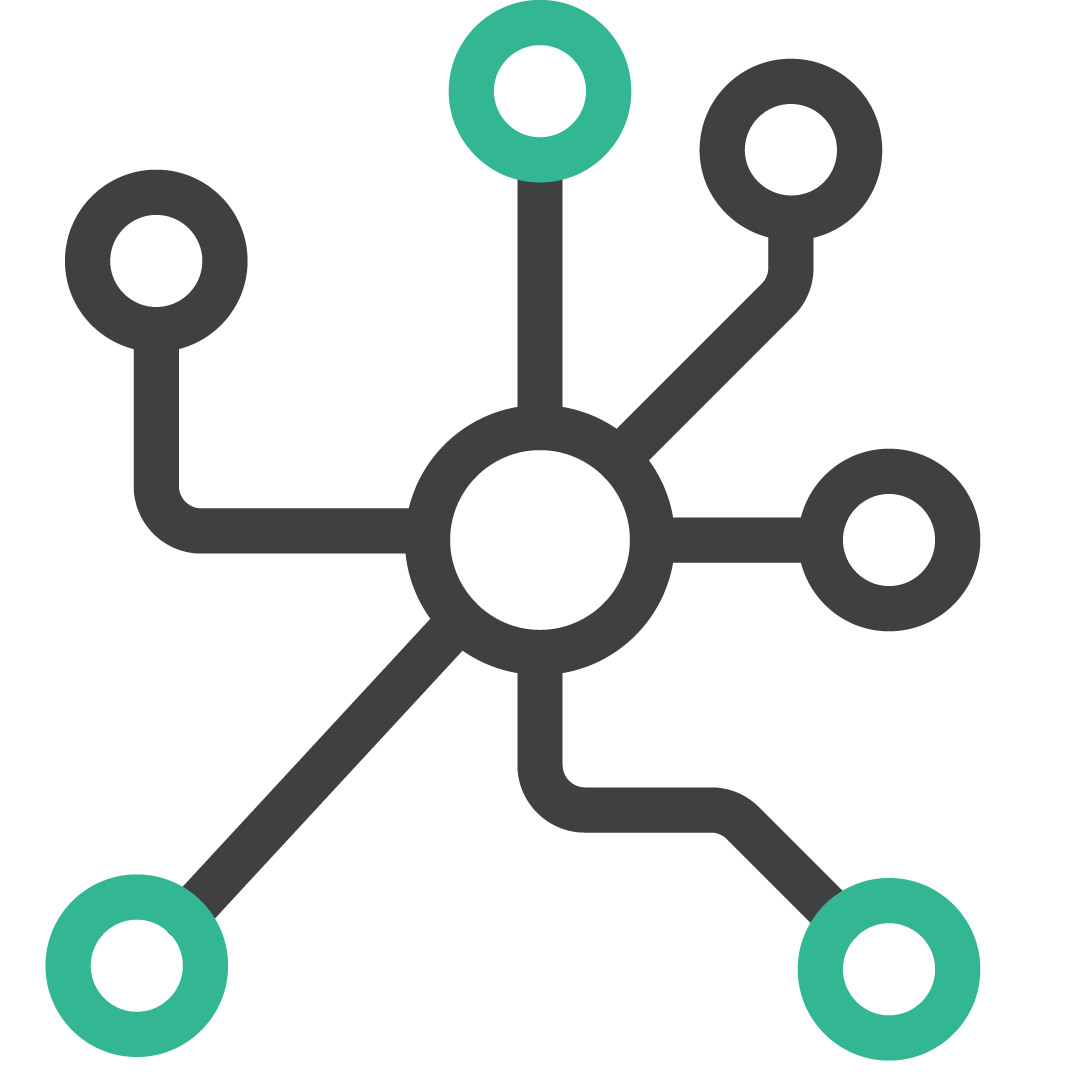 Akteure zusammenbringen und als Innovationscluster vernetzen
Konzept des Wissens- und Technologietransfers aufzubauen
Besser aufgestellt sein für die Mobilität von Morgen und so Marktchancen zu eröffnen
Wissens-Scouting
Akteursgespräche
Technologien
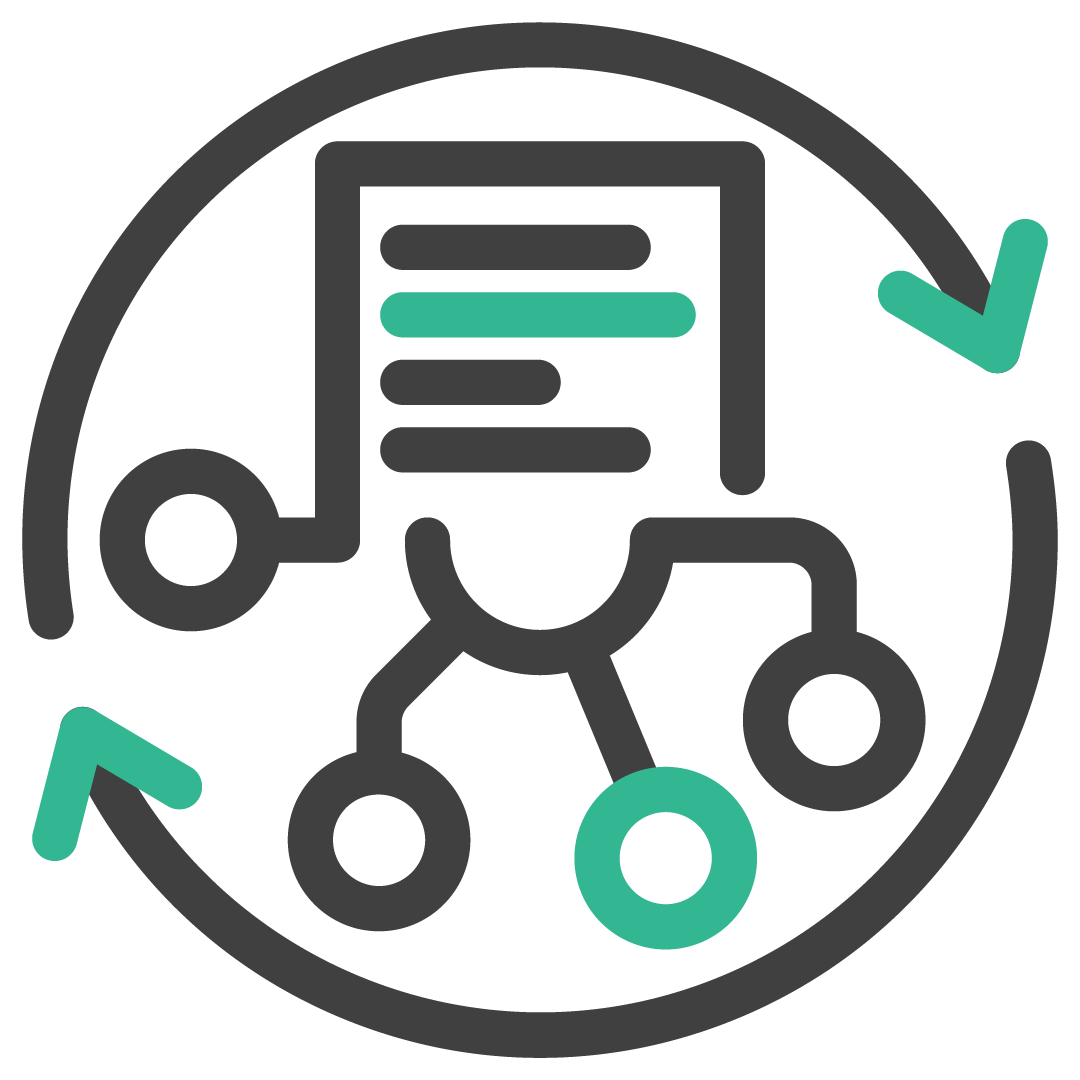 Prozesse
Recherchen
Netzwerken
Akteure F&E
Studien
Summary Briefings
Technologie-Scouting
Transfer
Aktive Formate zum Wissens-Transfer
Bedarfsorientiert Zielgenau
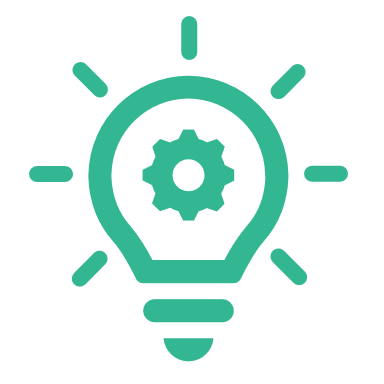 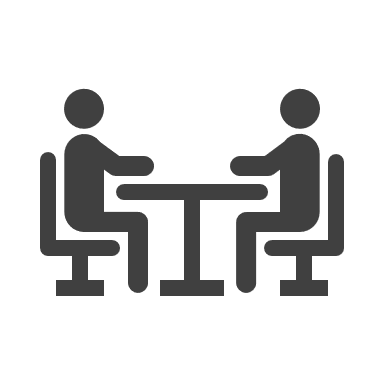 Themen-Entwicklung
[Speaker Notes: Wie heutige Veranstaltung aber auch Webinare]
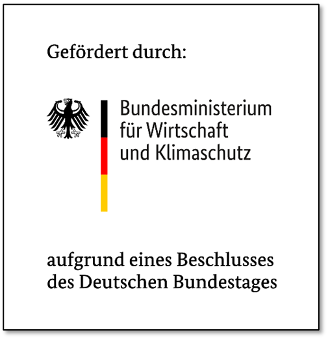 Die nächsten Veranstaltungen  (Auswahl)
13. Mai
Leipzig
15. – 17. Juli
Dresden
12. März
Chemnitz
02.September
Leipzig
DGUV Fachgespräch "Lithium-Ionen-Akkus & eMobility"
Spotlight Battery
TRAWEBA KONGRESS
2025
ACOD
Kongress
2025
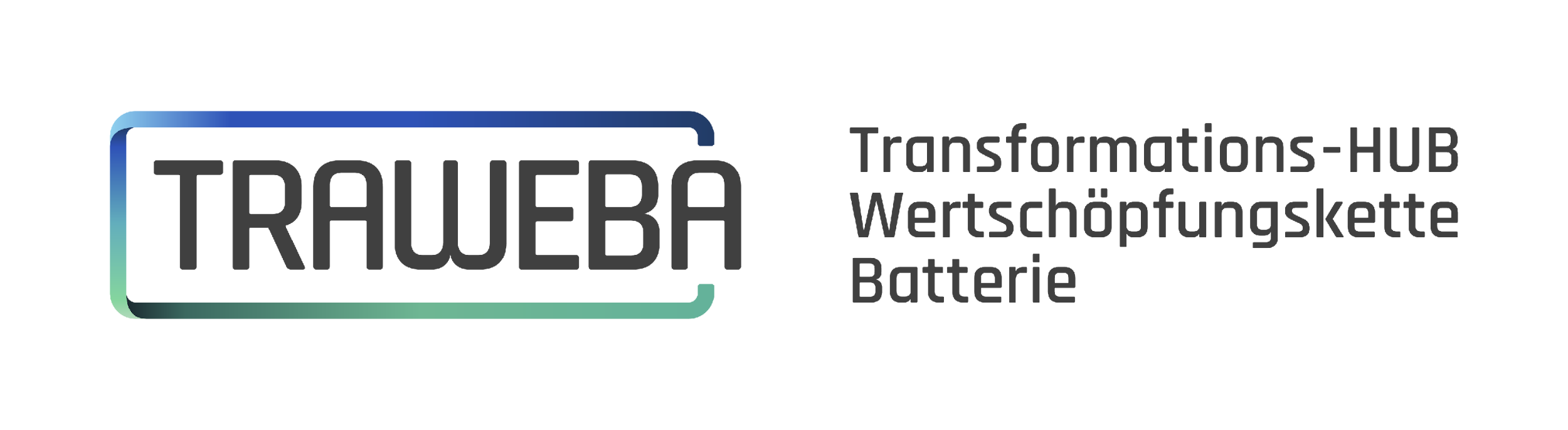 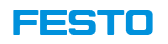 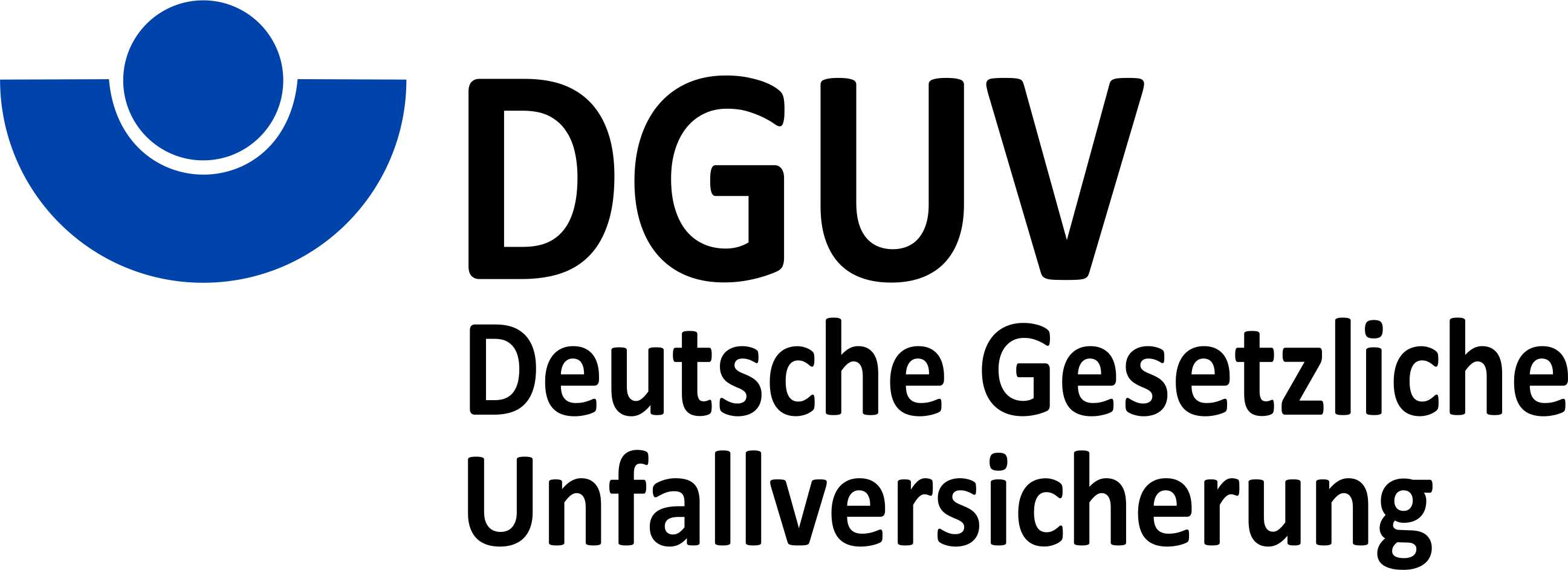 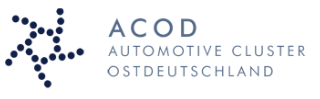 28.11.2023
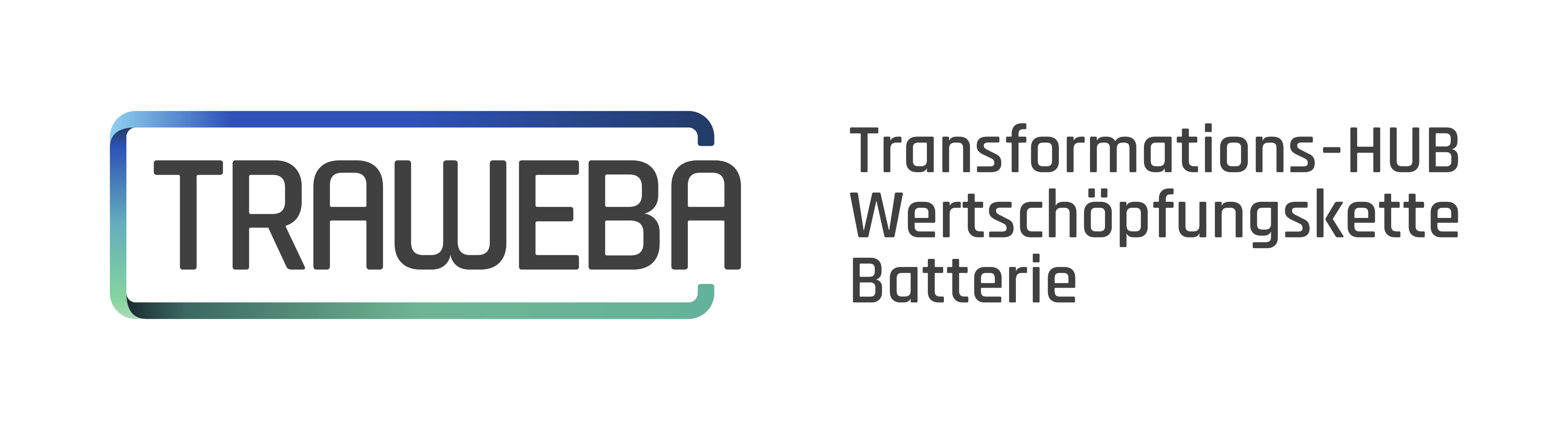 [Speaker Notes: Komplexität Batterie bieten zahlreiche Themen aber auch viele Fragen und (noch) nicht immer Antworten]
Wertschöpfungskette Batterie
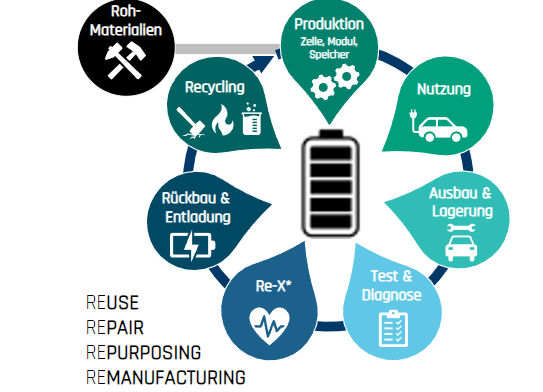 [Speaker Notes: Auch noch Unklarheiten/ Fragen bei der Umsetzung: Reman aus 3 mach 1 > neue Batterie? Oder Nummer von einer der 3; was passiert mit defekten Modul nach Reparatur (Recycling) wie erfolgt das Tracking (BYD z. B. 2,78 kWh eigener Pass?) Modul eines anderen Herstellers (andere Chemie aber Kapazität < 2,0 kWh)]
Schnittstellen zum DPP Batterie
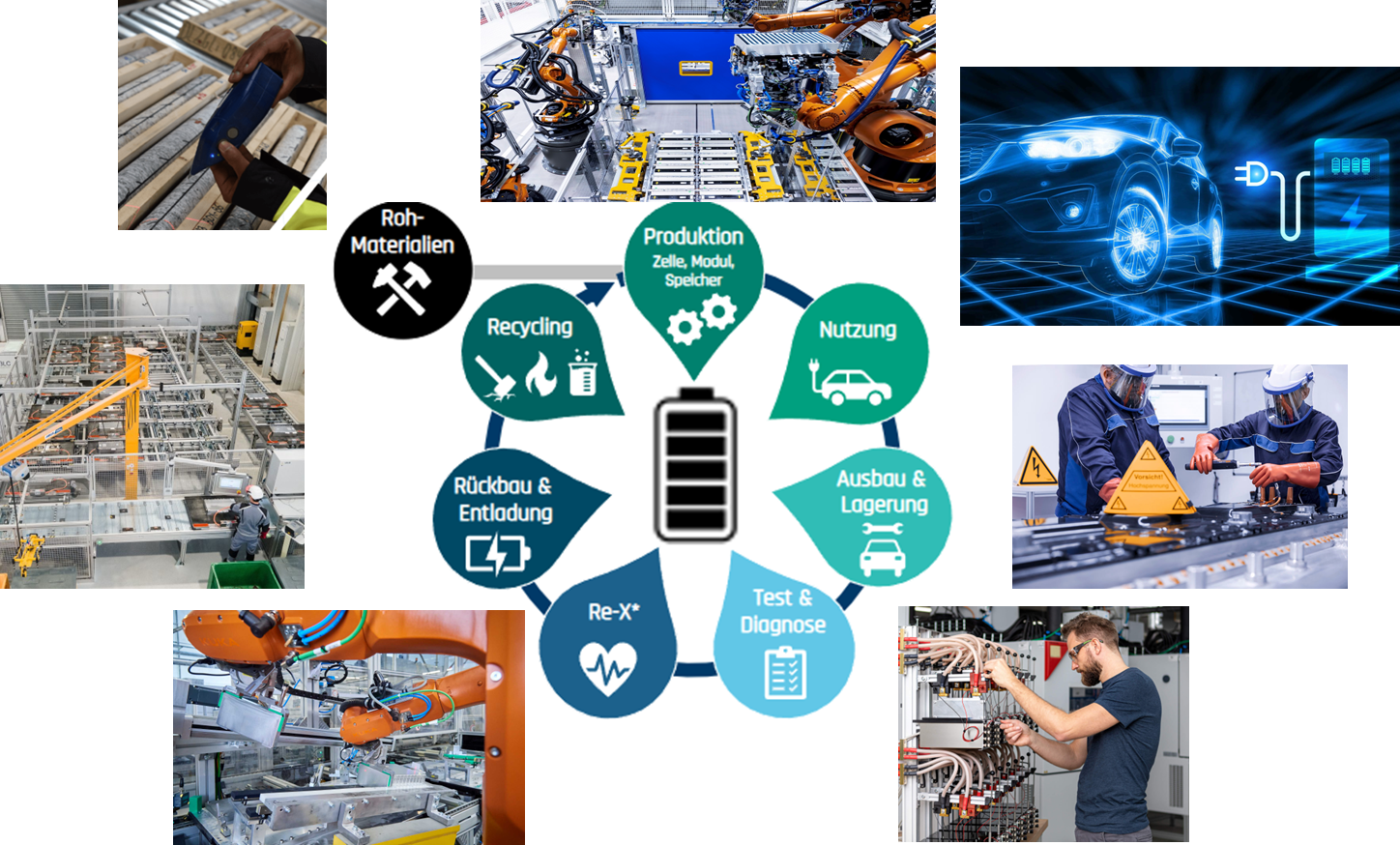 [Speaker Notes: Förderung von Lithium in Zinnwald hoffentlich ab 2029; Beschichtung zum Beispiel der Kathode in Schwarzheide (BASF); Produktion Batterie CATL Arnstadt; Reparatur zum Beispiel in Hoyerswerda Leadec; REUSE Second Life Speicher; Rückbau zum Beispiel BLC in Magdeburg; Recycling zum Beispiel REVOMETZ Bitterfeld-Wolfen]
Vielen Dank für den 
Kick-Start 
DPP Battery.
Ihre Kontakte
Michael Hofmann          Gunnar Grohmann
M.Hofmann@cdmm.de              Gunnar.Grohmann@acod.de